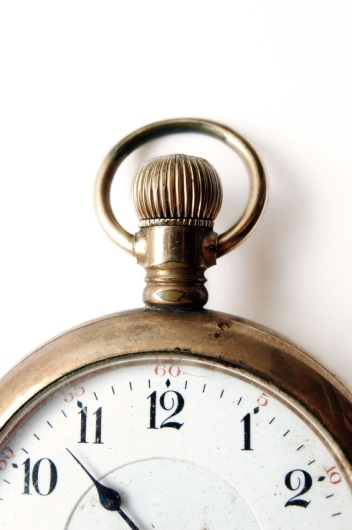 Le passé-composé
The perfect tense
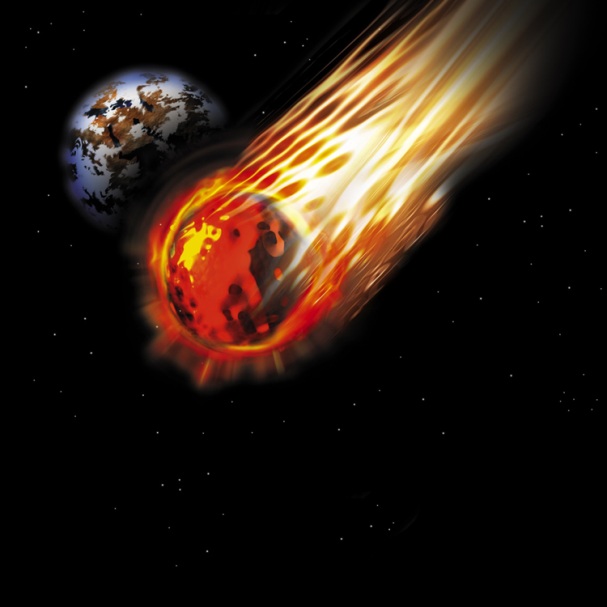 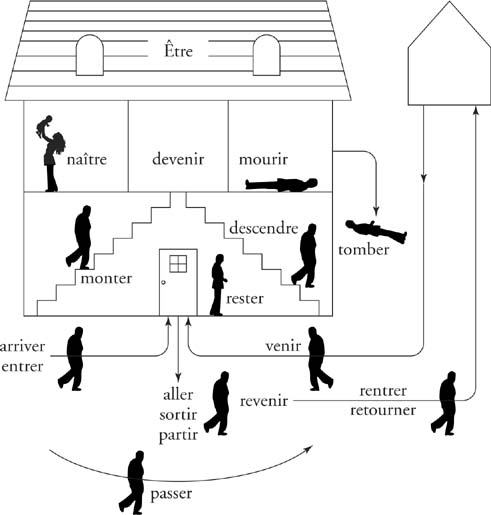 Le passé-composé
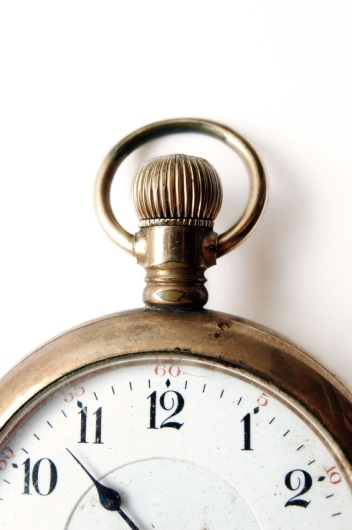 Is also known as the perfect tense

Is used to talk about completed actions in the past (what has already happened)

Is made up (‘composed’) of three parts
How it works
There are three important bits…
A subject
eg  J’ai joué au tennis (I played tennis)
You always need a bit to mean ‘I have’. This is called the ‘auxiliary’ verb. In English you don’t always need the ‘have’ bit, eg ‘last week, I played tennis’
This bit means ‘played’. It is called the ‘past participle’. In English most of these words end in ‘-ed’
For the ‘have’ bit you use the present tense of ‘avoir’…
J’ai
Tu as
Il/elle/on a 
Nous avons
Vous avez
Ils/elles ont
To this you add ‘the past participle’
The past participle can never stand alone as the main verb
To form the past participle…
With ‘er’ verbs:
Remove the ‘er’ then add ‘é’ ie jouer     joué
With ‘ir’ verbs:
Remove the ‘r’ ie finir    fini (il a fini)
With ‘re’ verbs:
Remove the ‘re’ then add ‘u’
 ie vendre     vendu (nous avons vendu)
Join these three bits together…
subject
J’ai mangé

auxiliary  past participle
Tu as mangé
Il/elle/on a mangé
Nous avons mangé
Vous avez mangé
Ils/elles ont mangé
I ate/have eaten

You ate/have eaten
He/she ate/has eaten
We ate/have eaten
You ate/have eaten
They ate/have eaten
Some common irregular past participles
Avoir – J’ai eu 		NB il y a eu – there was/were
Boire – j’ai bu
Conduire – J’ai conduit
Connaître – j’ai connu
Croire – j’ai cru
Devoir – j’ai dû
Dire – j’ai dit
Écrire – j’ai écrit
Être – j’ai été
Faire – j’ai fait
Falloir – il a fallu 	What is the present tense of this verb?
Lire – j’ai lu
Mettre – j’ai mis
Ouvrir – j’ai ouvert  also offrir offert and couvrir couvert
Pouvoir – j’ai pu
Prendre j’ai pris
Recevoir – j’ai reçu also apercevoir aperçu
Savoir – j’ai su
Vouloir – j’ai voulu
Comment peut-on décider s’il faut utiliser avoir ou être?
Il faut se poser certaines questions!
The perfect tense with Être
It is often verbs of movement or change of state which form their perfect tense with Être
There are a number of ways of remembering them, for example:
In pairs of opposites
Monter/descendre
Partir / arriver
Aller/venir
Entrer/ sortir
Naître / mourir
naître	      to be born
mourir	     to die
monter		to go up
descendre	to go down
arriver	 	to arrive
partir		to leave
venir		to come
aller		to go
entrer		to go in
sortir		to go out
retourner	to return
revenir		to return
rentrer		to return
tomber
rester
MR VANS TRAMPED
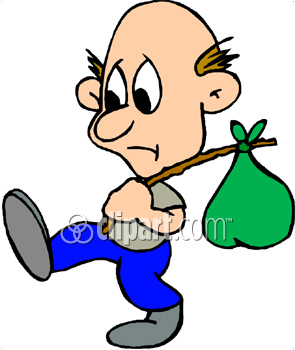 Monter	
Retourner,
    revenir and
    rentrer

Venir
Arriver
Naître
Sortir
Tomber
Rester
Aller
Mourir
Partir
Entrer
Descendre
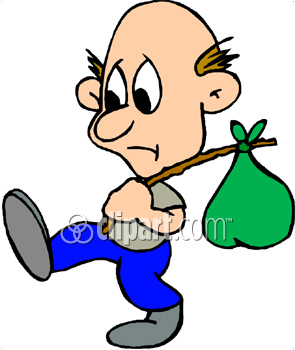 Est-ce que le verbe appartient au groupe ADVENT et les trois Rs?
Arriver
- Partir
Descendre
- Monter
Revenir
Venir
- Aller
Retourner
Entrer
- Sortir
Rentrer
Naître
- Mourir
Tomber
- Rester
Spend 4 minutes memorising the verbs that take être.

Then write them out from memory
Monter
Retourner
Venir
Arriver
Naître
Sortir
Tomber
Rester
Aller
Mourir
Partir
Entrer
Descendre
arrivé
tombé
venu
entré
monté
retourné
parti
descendu
né
resté
sorti
mort
allé
The essential difference between Être verbs and avoir verbs is that the former require the past participle to agree with the subject

The subject is the person or thing carrying out the action of the verb
Example: il est sorti
				BUT
			elle est sortie
				Le train est arrivé 
					BUT 
				Les trains sont arrivés
Je suis tombé (e)
Tu es tombé (e)
Il est tombé
Elle est tombée
Nous sommes tombé (e) s
Vous êtes tombé (e),(s), (es)
Ils sont tombés
Elles sont tombées
Essayez ces exemplesUtilisez avoir
Je ………… du chocolat (manger)
Il ………… une douche (prendre)
Nous ………… notre sac (perdre)
Elles ………… le cours (comprendre)
Vous ………… Harry Potter? (lire)
Essayez ces exemplesUtilisez être
Je ………… en boîte (aller)
Il ………… dans sa chambre (monter)
Nous ………… chez nous (rentrer)
Elles ………… à l’école (partir)
With reflexive verbs
Je ………… ………… à 7 heures du matin (se laver)
Il ………… ………… à  minuit (se coucher)
Nous ………… ………… en noir (s’habiller)
Elles ………… …………  tôt (s’endormir)
Vous ………… ………… à 5 heures. ( se réveiller)
Reflexive verbs
Reflexive verbs also require the auxiliary Être
Here the past participle agrees with the reflexive pronoun
Eg: se perdre – to get lost
Te t’es perdu, georges?
Oui, et ma soeur s’est perdue aussi
Je me suis perdu (e)			Tu t’es perdu (e)
Il s’est perdu				Elle s’est perdue
Nous nous sommes perdu (e)s	Vous vous êtes perdu (e) (s) (es)
Ils se sont perdus			Elles se sont perdues
The other common Être verbs are:
Tomber
Retourner
Passer
Rester
Compounds of these verbs also require the auxiliary Être:
Devenir
Revenir
Rentrer 		etc…


Venir  				and its compounds
Mourir
Naître
			Have irregular past participles
						Venu, mort, né
Maintenant à vous!Mettez au passé composé!Commencez par Hier soir ….
Je regarde la télé.
J’ai regardé la télé.
Elle rentre chez elle.
Elle est rentrée chez elle.
Nous nous couchons à 10 h.
Nous nous sommes couchés à 10h.
Il finit ses devoirs.
Il a fini ses devoirs.
Elles viennent au lycée.
Elles sont venues au lycée.
Ils boivent du coca.
Ils ont bu du coca.
http://atschool.eduweb.co.uk/rgshiwyc/school/curric/French/PerfectTense/PerfectIndex.htm

http://www.laits.utexas.edu/tex/gr/tap2.html
http://www.laits.utexas.edu/tex/gr/tap3.html